Figure 5.  Reduced axonal caliber of motor neurons from Tg G59S mice. ( A and B ) Cross-sectional images of ...
Hum Mol Genet, Volume 17, Issue 13, 1 July 2008, Pages 1946–1955, https://doi.org/10.1093/hmg/ddn092
The content of this slide may be subject to copyright: please see the slide notes for details.
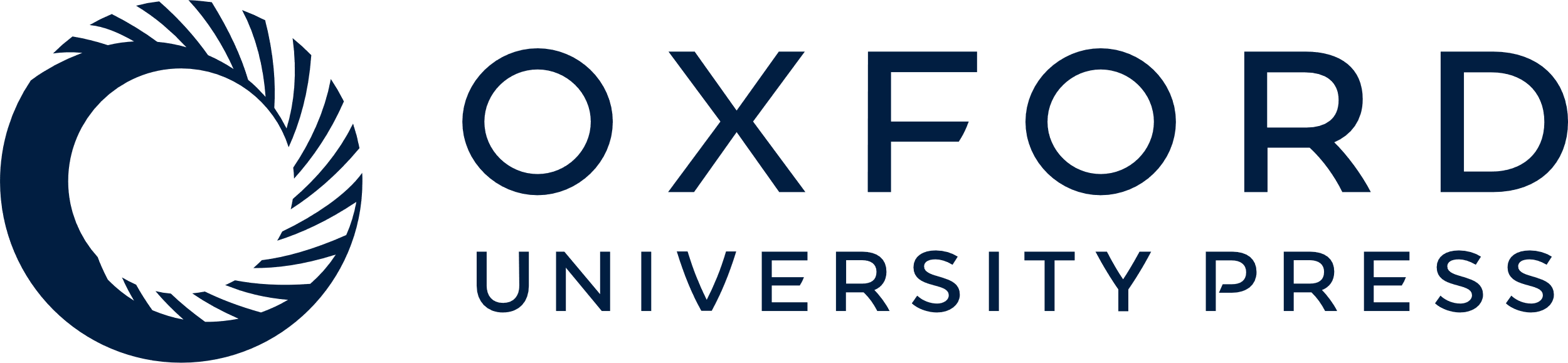 [Speaker Notes: Figure 5.  Reduced axonal caliber of motor neurons from Tg G59S mice. ( A and B ) Cross-sectional images of L5 ventral roots from 18-month-old Tg G59S mice (G59S) and age-matched control mice (non-Tg). There is a clear decrease in axonal caliber in Tg G59S mice relative to controls. ( C ) Relative frequency distributions for axonal calibers from the L5 ventral root of Tg G59S mice as compared with age-matched non-transgenic controls (K–S test, P « 0.001, n = 3 mice per genotype). ( D ) The percentage of demyelinated axons is similar between Tg G59S mice and controls ( t -test, P > 0.25, n = 3 mice per genotype); the percentage of remyelinated axons is decreased, but not significantly ( t -test, P > 0.1, n = 3 mice per genotype). 


Unless provided in the caption above, the following copyright applies to the content of this slide: © The Author 2008. Published by Oxford University Press. All rights reserved. For Permissions, please email: journals.permissions@oxfordjournals.org]